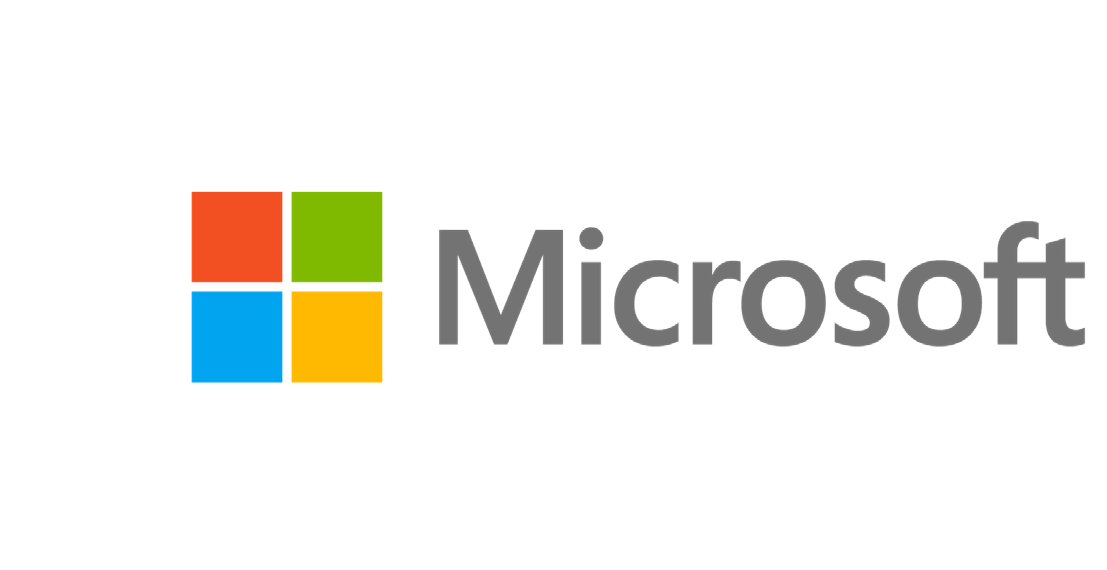 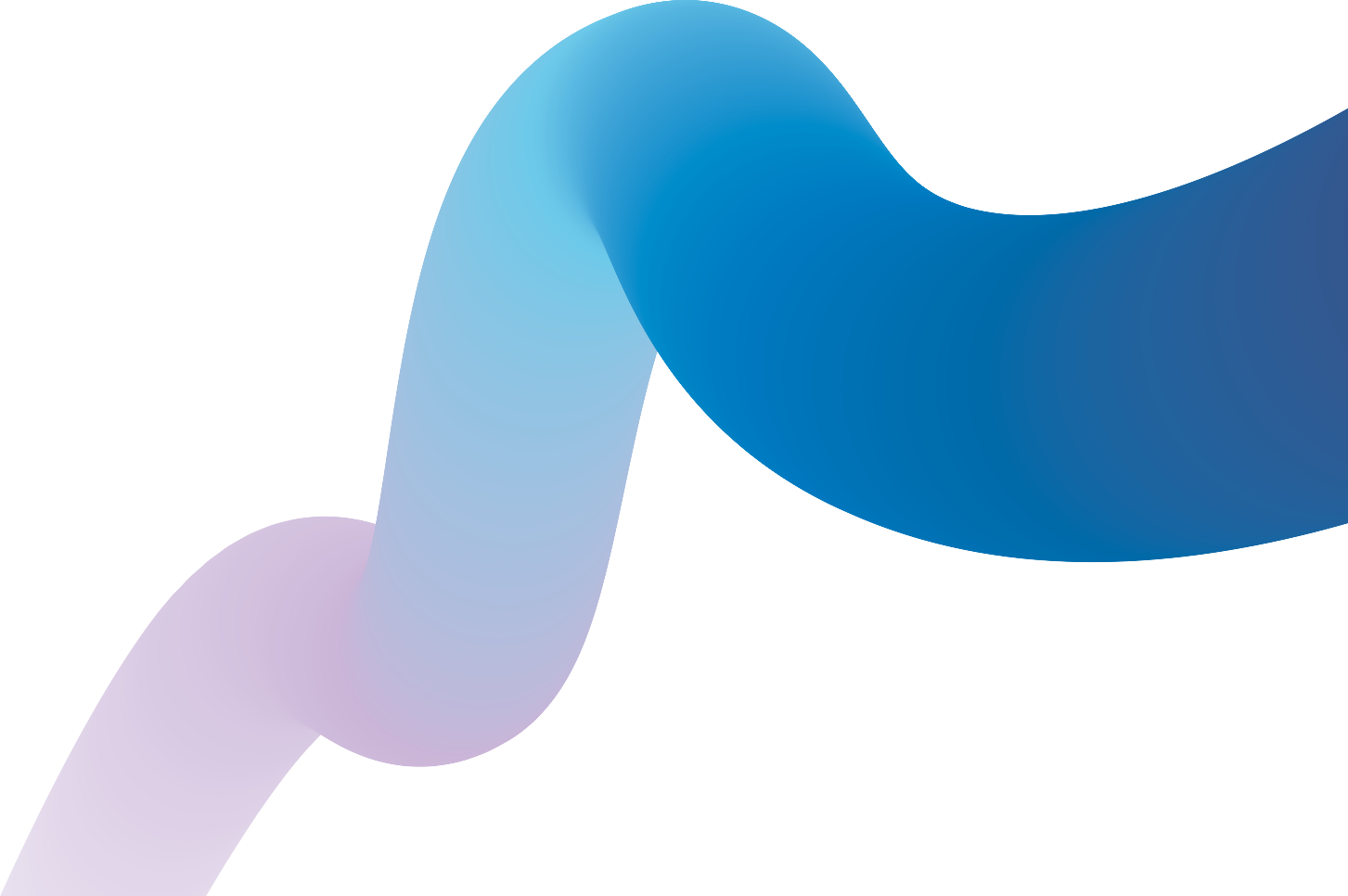 Modernising your App Estate with Azure and Power Apps
[Speaker Notes: Thanks for the opportunity to talk with you today about app modernisation.  

While the opportunity to drive innovation and digital transformation with app modernisation is vast, it can be a potentially overwhelming exercise – with lots of different paths and potential benefits.  

Today we’d like to run you through some of these benefits and explain the paths that you could take.]
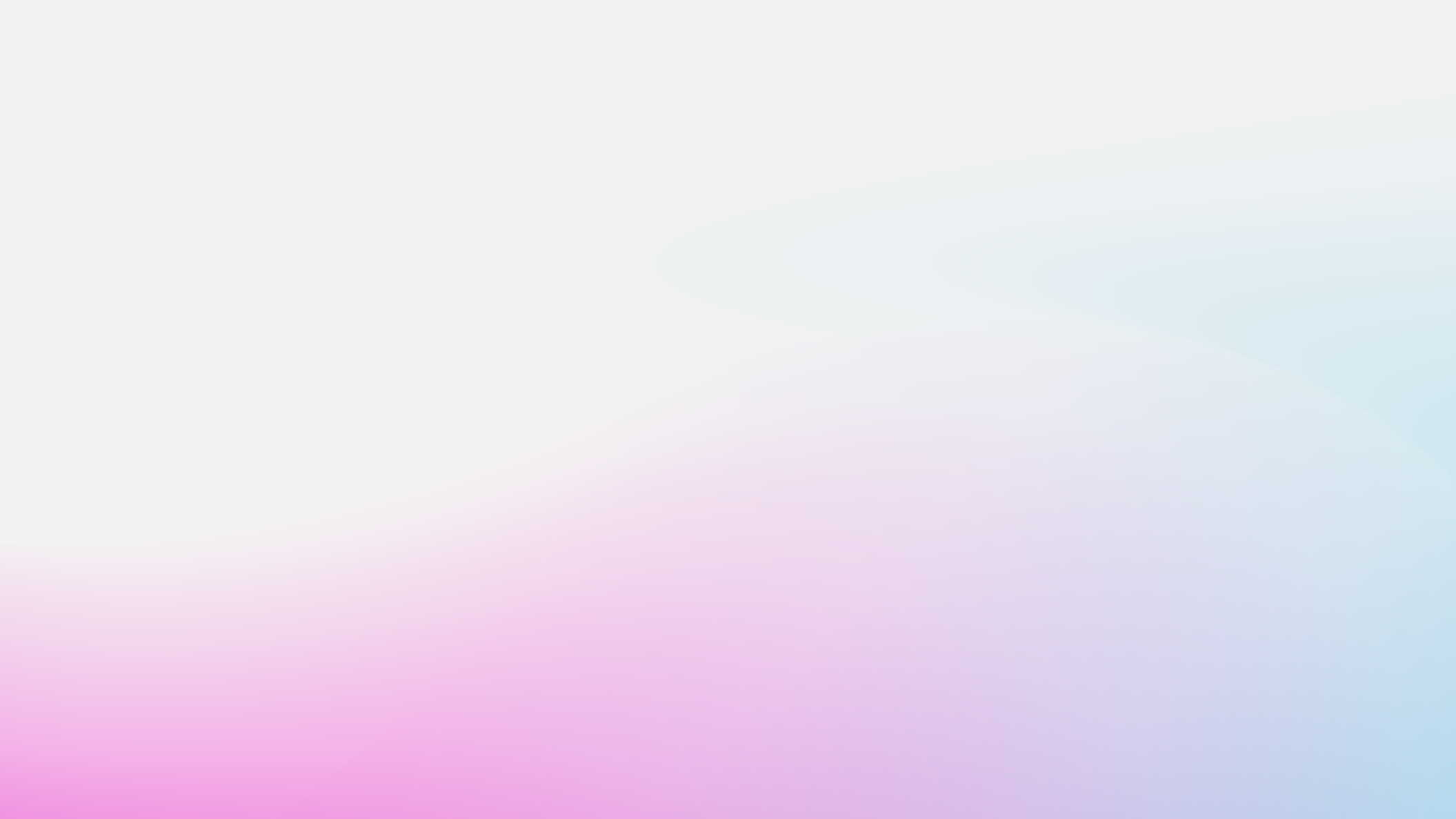 Agenda
01	Why modernise your apps?
04	Success story: Blackmores
02	Why now?
05	Next Steps
03	Potential development paths
The opportunity
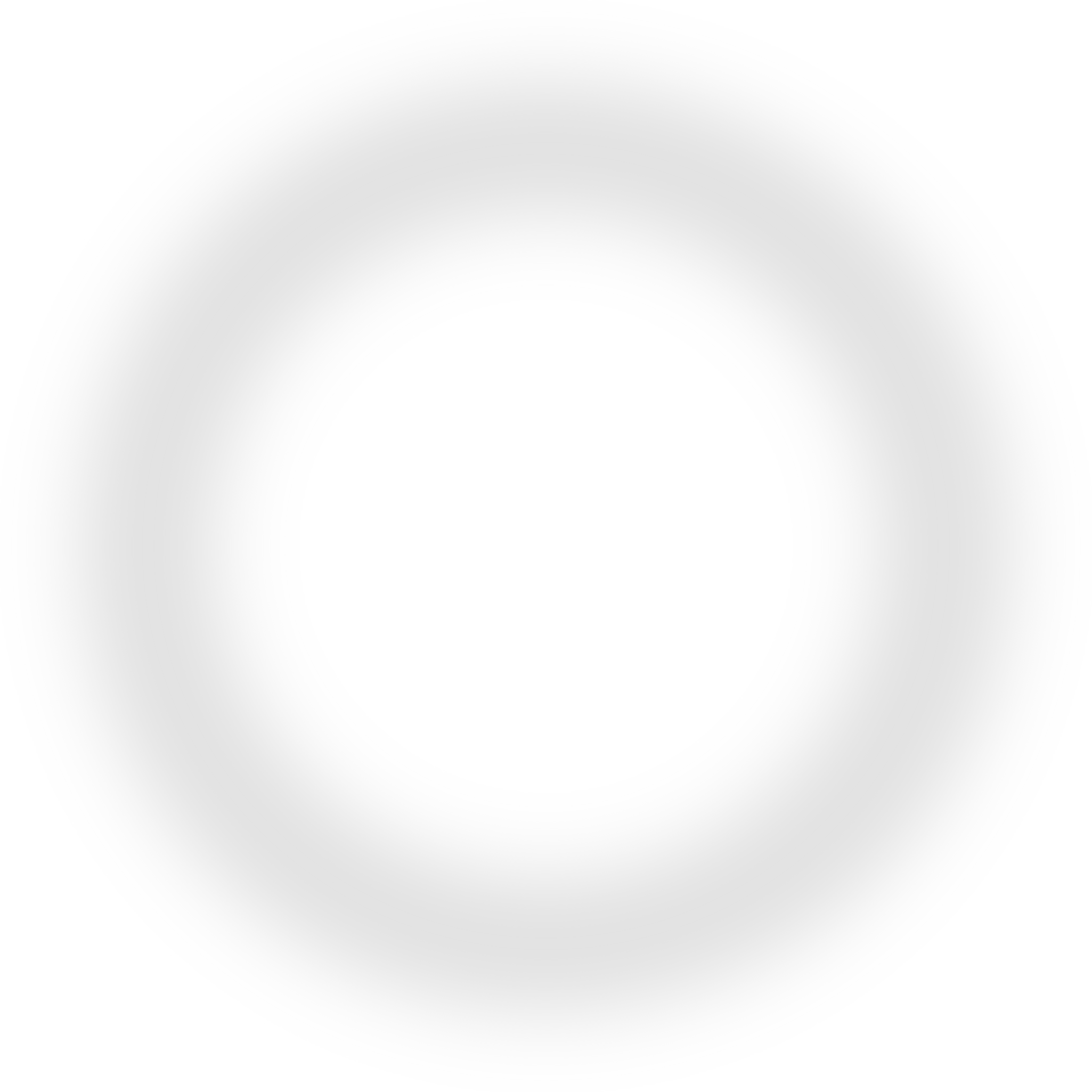 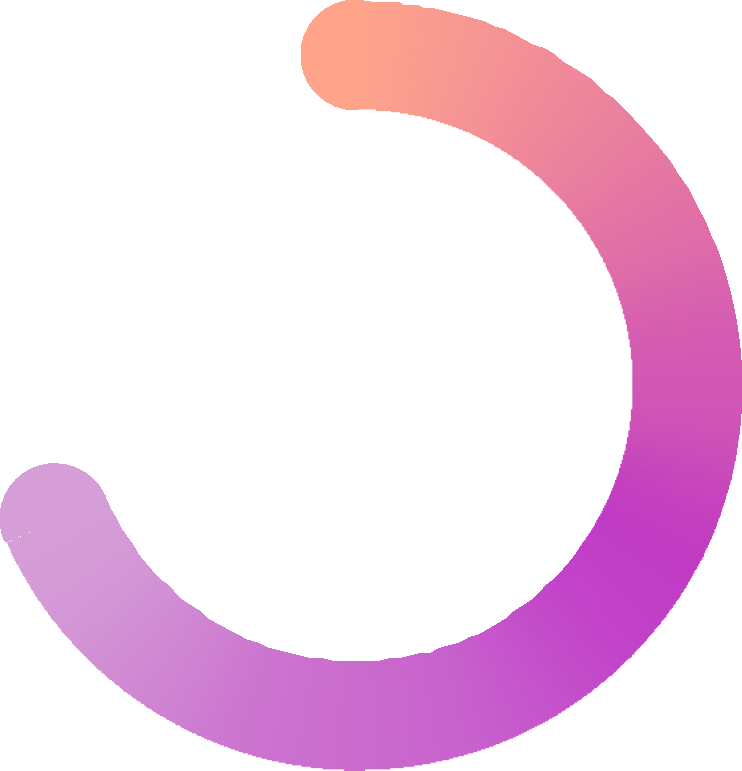 70%
70% of ANZ customers are looking to retire or replace their app estate in the next two years. i
[Speaker Notes: • Organisations of all sizes are currently looking to modernise their app estates.  

• With modern, cloud-based apps, organisations like yours can innovate, unlock productivity, streamline your processes, improve the customer and employee experience, save costs, and much more.  

• It’s why 70% of customers in Australia and New Zealand are looking to retire or replace their app estate in the next two years. ii

• However, it can be hard to know when to migrate, when to modernise and when to start from scratch.  

• Many organisations like yours are also facing a shortage in IT skills and talent, which can make getting started very difficult.]
Why modernise your apps?
Remove barriers to digital transformation
70% of digital transformation
initiatives don’t achieve their targeted outcomes. iii
Unlock cost efficiencies
40% of the app estate will be ANZ businesses say 40% of their app estate will be replaced with more cost-effective SaaS options in the next 1-2 years. iv
Better employee experience Only 42% of office workers say they have a ‘good’ digital experience in the workplace. v
Reduce technical debt
Wasted or ineffective technology can equate to 20-40% of an organisation’s entire tech estate. vii
Gain a market advantage
Speed to market
Agility
Efficiency
Innovation
Boost your security
66% of businesses say they plan to increase their investment
in security. vi
[Speaker Notes: There are some very important reasons to think about app modernisation:  
 
Remove barriers to digital transformation 
Slow, ineffective or ageing apps can hinder your digital transformation efforts. It’s one of the key reasons the majority of digital transformation efforts fail.  
 
Unlock cost efficiencies 
Retiring legacy and modernising apps can also be more cost-efficient and reduce ongoing maintenance costs. Modern, cloud-based apps can very quickly generate ROI.    
 
Better employee experience 
Dated, ageing apps can be time-consuming to maintain and manage. However, having more modern tools at their fingertips can deliver a superior experience for your technical/IT workers. A recent ADAPT survey showed 77% of businesses want to simplify their software development toolchains to improve development focus and the developer experience.viii
 
Competitive advantage in the market 
Modernised apps can help you unlock vital efficiencies and increase agility to improve customer relationships and respond to new business opportunities.  
 
Boost your security 
A next gen app estate can help you more effectively meet data security and compliance requirements.  
 
Reduce technical debt 
Moving applications to the cloud eliminates the need for potentially costly infrastructure and maintenance for on-premise solutions. Wasted or ineffective technology like dated apps can equate to 20-40% of an organisation’s entire tech estate.]
Why now?
Source: Microsoft and Capitalis, The Next Gen App Estate
[Speaker Notes: As this research from Microsoft and Capitalis shows, app modernisation is a customer priority for ANZ businesses right now.]
Potential development paths
[Speaker Notes: There are three key development paths through which you can approach modernisation.  
 
With a fusion development approach, your organisation can:  
 
Build and deploy quickly 
Build apps rapidly, with easy pro-dev customisation, reusable components, and low-code development and deployment tools. 

Reduce your development costs 
The average cost to develop an application is 74% less with Power Apps.ix You can also empower people within your organisation who don’t necessarily have the technical skills to create code-first solutions, to develop applications.  
 
Pioneer innovation 
The Microsoft Power Platform is the leader in the low code market. The AI and intelligence that’s built-in to Power Apps is enhanced and enriched by Azure services.  
 
Improve your speed to market 
With modern apps you can streamline your productivity and get new products and services to market, faster.]
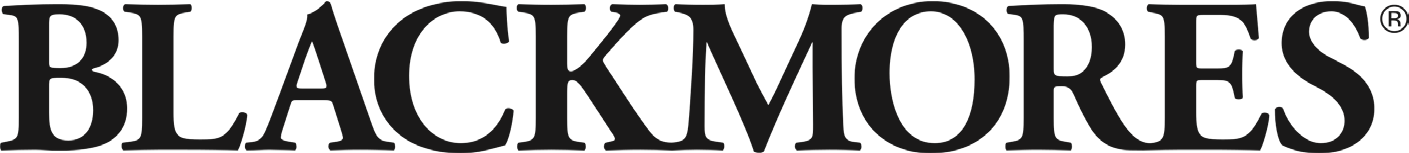 “Our team treats Power Apps and Azure as one platform that we use to build our solution… Our ability to extend Microsoft Power Platform with Azure gives us the confidence to use it for complex projects like Project Lucky.”
Tijn Tacke
Head of Business Applications, Blackmores Group
Leading Australian health supplements company speeds new product development with Microsoft Power Platform and Azure.
Blackmores uses tools from Microsoft Power Platform and Azure services in a variety of ways, from no- and low- code solutions to more complex applications requiring professional development skills.

One such example is Project Lucky, an app that helps their in-house scientists develop the best possible supplements for their consumers in the shortest timeframe.
[Speaker Notes: • Blackmores uses tools from Microsoft Power Platform and Azure services in a variety of ways, from no- and low-code solutions to more complex applications requiring professional development skills.  
• One such example is Project Lucky, an app that helps their in-house scientists develop the best possible supplements for their consumers in the shortest timeframe.​]
Next Steps
If you are interested in finding out more about how we can help you modernise your apps, please ask about our:
<Partner – insert details here regarding your specific offering – e.g. an Envisioning Workshop and/or Solution Assessment>
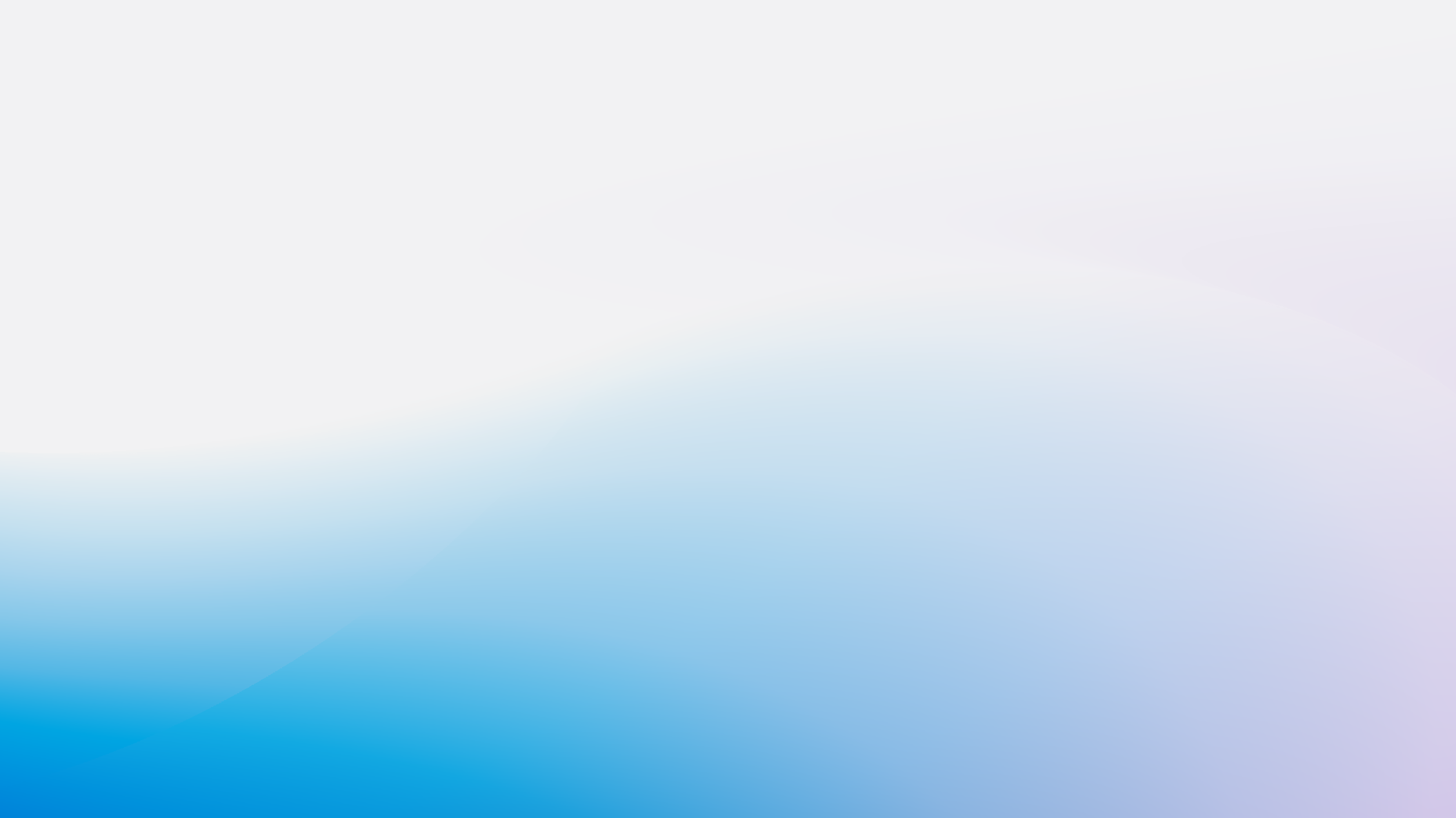 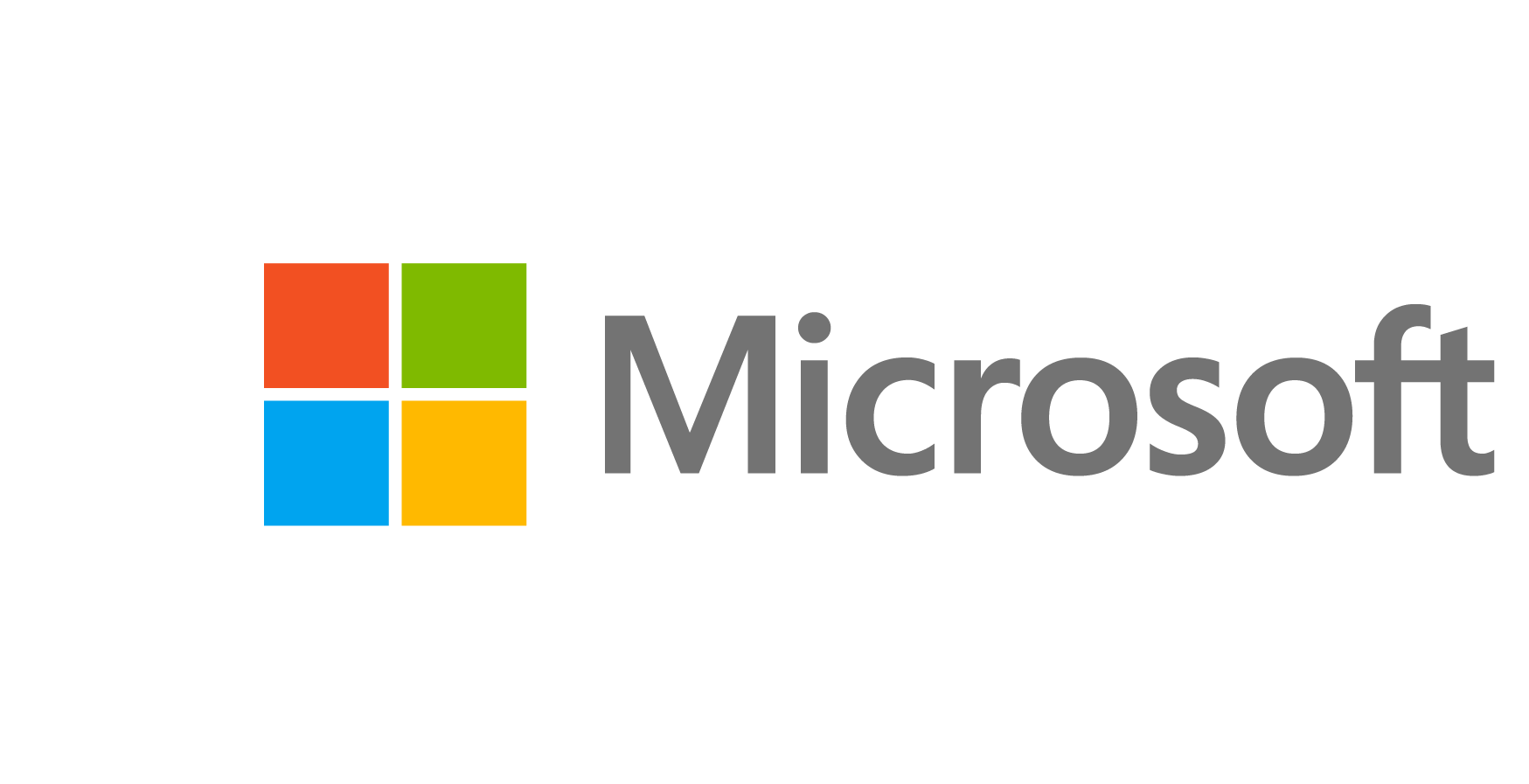 Contact
Talk to your Partner Development Manager, or XXX
[Speaker Notes: References:
1. Microsoft and Capitalis, The Next Gen App Estate
2. Microsoft and Capitalis, The Next Gen App Estate
3. Business Wire, IDC Future Scape outlines the impact digital supremacy will have on enterprise transformation and the IT industry, [online], https://www.businesswire.com/news/home/20191029005144/en/IDC-FutureScape-Outlines-the-Impact-Digital-Supremacy-Will-Have-on-Enterprise-Transformation-and-the-IT-Industry
4. Microsoft and Capitalis, The Next Gen App Estate
5. Workspace365, Why digital employee experience matters, https://workspace365.net/en/why-digital-employee-experience-matters-28-statistics/
6. Wall Street Journal, Cybersecurity tops the CIO agenda, [online], https://www.wsj.com/articles/cybersecurity-tops-the-cio-agenda-as-threats-continue-to-escalate-11666034102#:~:text=Chief%20information%20officers%20say%20cybersecurity,risk%20posed%20by%20escalating%20threats.
7. McKinsey, Demystifying dark matter a new standard to tame technical debt, https://www.mckinsey.com/capabilities/mckinsey-digital/our-insights/demystifying-digital-dark-matter-a-new-standard-to-tame-technical-debt
8. ADAPT, Market Trend Report: Prioritise Application Modernisation for Resilient Growth. 
9. Microsoft, Low code application development on Azure, https://azure.microsoft.com/en-au/solutions/low-code-application-development/#overview]